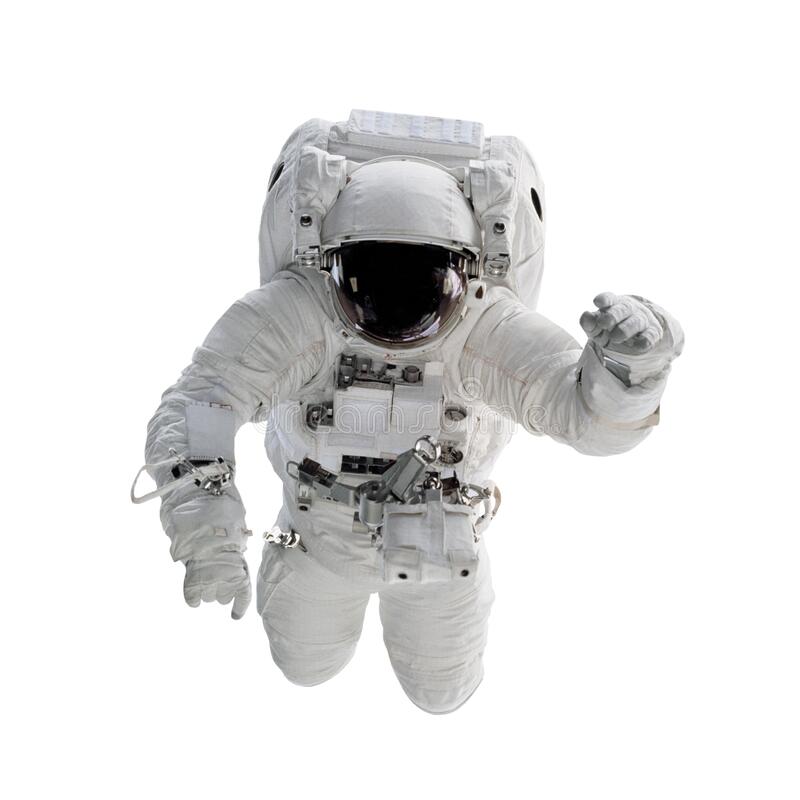 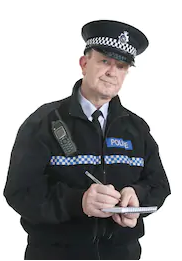 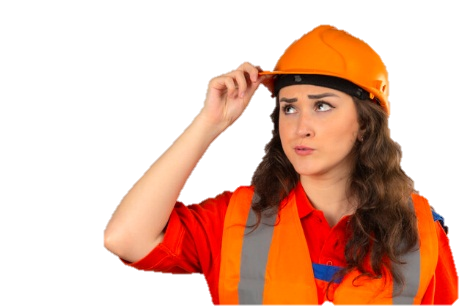 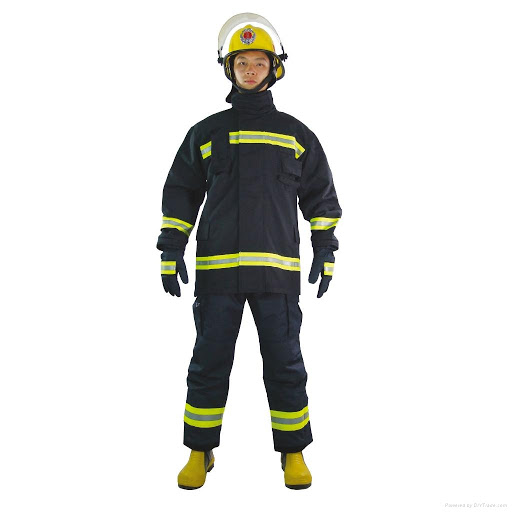 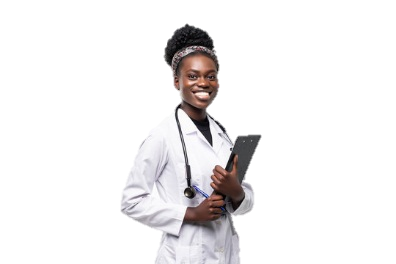 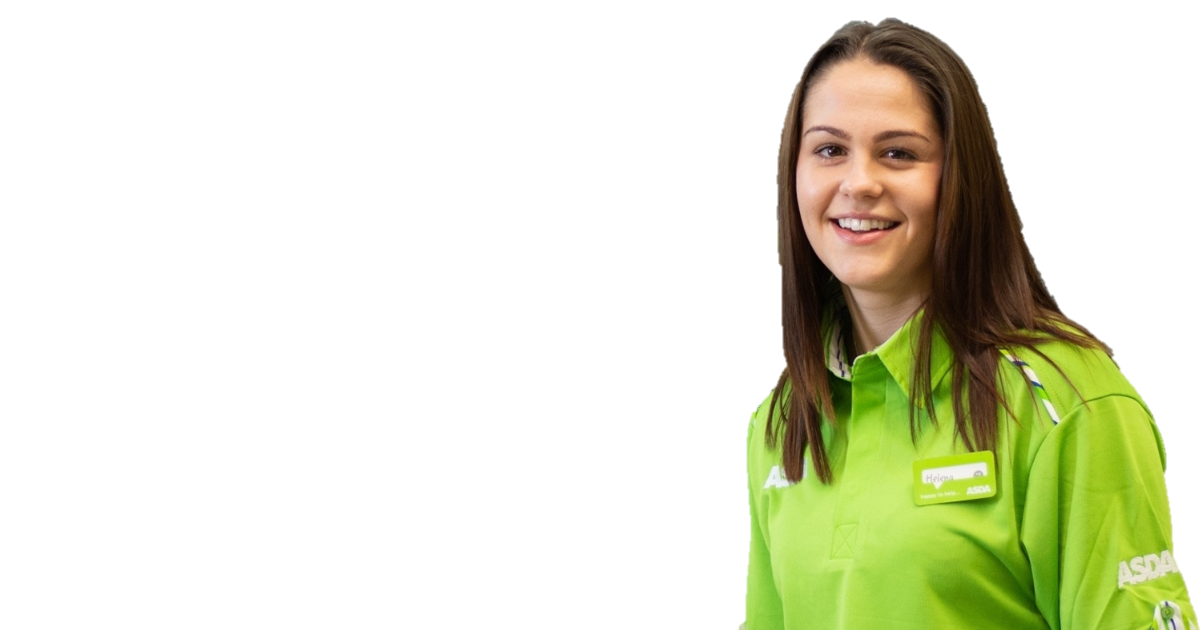 firefighter
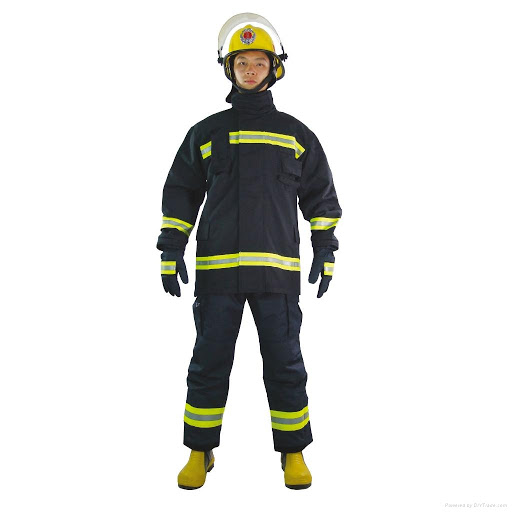